***DISCLAIMER***
DO NOT BREAK CREW REST/DAY

This is meant to be a “Hasty”/Condensed mission planning process. Plan ahead and utilize time appropriately before/after flights to mission plan within your crew day.

Any questions please see the NVG Stage Lead in STAN
REMOVE SLIDE
Pick one of the Following Routes/Scenario’s to base your mission on. It should be the opposite direction of your NVG4102 route. So if you planned EAST on NVG4102, plan a scenario to the WEST for the Capstone.
There are basic route outlines available later in this presentation

Contact IP the night before for latest mission drop and updates

Contact LT Harris if you have any questions
NVG CAPSTONE
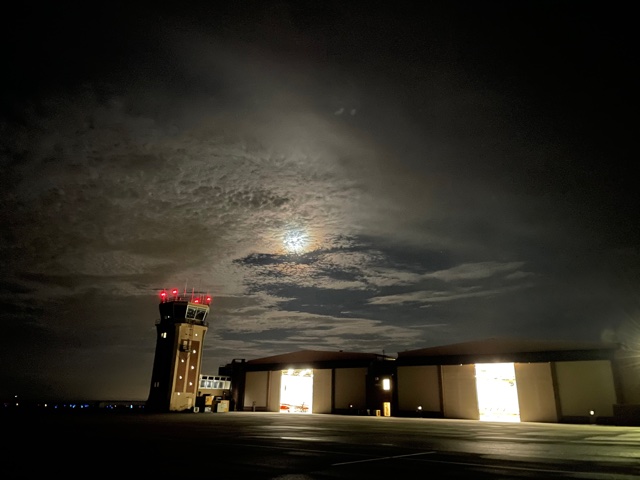 NVG4201A

YOUR IP NAME HERE
YOUR NAME HERE
ORIENTATION
Time Hack
A/C Assignment
External Callsign / Internal Callsign
Smart Pack Review
Maps Required
Weather
SLAP
SITUATION
Commander’s Intent
MISSION EXECUTION
Overview
Scheme of Maneuvers:
Preflight 
Takeoff
Route
Objective Area
RTB
CONTINGENCIES
ADMIN & LOGISTICS
Flight Duration
Fuel
Mission Fuel / Bingo Fuel
COMMAND AND SIGNAL
Communications/ Radio Procedures
Frequencies / NAVAIDS
Terminate/KIO
SQUAWK
NATOPS by Exception
DUE OUTS
ORIENTATION  - WEATHER
REQUIRED – 1000/3 

CURRENT 
KNDZ METAR: 35008KT 10SM FEW250 23/09 

FORECAST
KNSE 01008KT 9999 FEW250
FM272000 35006KT 9999 SKC 
BCMG 2811/2812 10009 9999 FEW015
KPNS 02008KT 10SM CLR
02008KT 9999 FFEW250
FM272000 35007KT P6SM SKC

DESTINATION
KCQF 32004KT 10SM RA BKN009 BKN034 17/17
ADD WEATHER FOR YOUR ROUTE OF FLIGHT
ORIENTATION - SLAP DATA
SNIPPING TOOL COPY/PASTE YOUR SLAP DATA HERE
ORIENTATION
Time Hack
A/C Assignment
External Callsign / Internal Callsign
Smart Pack Review
Maps Required
Weather
SLAP
SITUATION
Commander’s Intent
MISSION EXECUTION
Overview
Scheme of Maneuvers:
Preflight 
Takeoff
Route
Objective Area
RTB
CONTINGENCIES
ADMIN & LOGISTICS
Flight Duration
Fuel
Mission Fuel / Bingo Fuel
COMMAND AND SIGNAL
Communications/ Radio Procedures
Frequencies / NAVAIDS
Terminate/KIO
SQUAWK
NATOPS by Exception
DUE OUTS
SITUATION / MISSION EAST (Choose ONE)
SITUATION
Skrussian forces have invaded sovereign Blukrainian territory in attempt to overthrow the government and annex the region. 
The war has reached a stalemate with each side sustaining heavy casualties. 
Last month, NATO began efforts to directly support Blukrainian forces with naval, air, and ground forces. 
U.S. forces are being directed to assist Blukraine’s military, while attempting to avoid direct conflict with Skrussian forces. 
LZs and FOBs have been created and surveyed to allow air assets to bring in supplies and move injured personnel.
TW5 HT Squadrons have been tasked to support NATO efforts. The assigned assets will  provide armed surveillance and reconnaissance and theater mobility to and from designated LZs from KNDZ, as well as provide transportation for injured personnel to safer FOBs for medical assistance.
MISSION
1 HT-28 aircraft will launch as tasked at 2000L  and fly to LZ ANDALUSIA to deliver ammunition to Blukrainian forces.
After departing from LZ ANDALUSIA , the flight will proceed to FOB Defuniak Springs to resupply/pickup any injured personnel.
RTB at  the completion of second drop off back to KNDZ.
Assets will be ready to assist with any pop-up tasking throughout the mission.



COMMANDER’S INTENT	
ALR: Moderate (notional)
Weapons Posture: Hold (notional)
Assigned crews shall provide any tasked assistance and safe delivery of supplies.
Movement of injured personnel authorized. 
No loss of aircraft and/or personnel.
SITUATION / MISSION WEST 1(Choose ONE)
SITUATION
Skrussian forces have invaded sovereign Blukrainian territory in attempt to overthrow the government and annex the region. 
The war has reached a stalemate with each side sustaining heavy casualties. 
Last month, NATO began efforts to directly support Blukrainian forces with naval, air, and ground forces. 
U.S. forces are being directed to assist Blukraine’s military, while attempting to avoid direct conflict with Skrussian forces. 
LZs and FOBs have been created and surveyed to allow air assets to bring in supplies and move injured personnel.
TW5 HT Squadrons have been tasked to support NATO efforts. The assigned assets will  provide armed surveillance and reconnaissance and theater mobility to and from designated LZs from KNDZ, as well as provide transportation for injured personnel to safer FOBs for medical assistance.
MISSION
1 HT-28 aircraft will launch as tasked at 2000L  and fly to LZ SONNY CALAHAN to deliver ammunition to Blukrainian forces.
After departing from LZ SONNY CALAHAN, the flight will proceed to USS Dauphin Island to resupply/pickup any injured personnel.
RTB at  the completion of second drop off back to KNDZ.
Assets will be ready to assist with any pop-up tasking throughout the mission.



COMMANDER’S INTENT	
ALR: Moderate (notional)
Weapons Posture: Hold (notional)
Assigned crews shall provide any tasked assistance and safe delivery of supplies.
Movement of injured personnel authorized. 
No loss of aircraft and/or personnel.
SITUATION / MISSION WEST 2(Choose ONE)
SITUATION
Skrussian forces have invaded sovereign Blukrainian territory in attempt to overthrow the government and annex the region. 
The war has reached a stalemate with each side sustaining heavy casualties. 
Last month, NATO began efforts to directly support Blukrainian forces with naval, air, and ground forces. 
U.S. forces are being directed to assist Blukraine’s military, while attempting to avoid direct conflict with Skrussian forces. 
LZs and FOBs have been created and surveyed to allow air assets to bring in supplies and move injured personnel.
TW5 HT Squadrons have been tasked to support NATO efforts. The assigned assets will  provide armed surveillance and reconnaissance and theater mobility to and from designated LZs from KNDZ, as well as provide transportation for injured personnel to safer FOBs for medical assistance.
MISSION
1 HT-28 aircraft will launch as tasked at 2000L  and fly out to LZ ATMORE to deliver ammunition to Blukrainian forces and pickup an observer
After departing from LZ ATMORE, the flight will proceed to USS Abandoned Hospital to conduct Reconnaissance of the surrounding Area
 Proceed to LZ Bay Minnette to drop of observer
RTB at  the completion of second drop off back to KNDZ.
Assets will be ready to assist with any pop-up tasking throughout the mission.



COMMANDER’S INTENT	
ALR: Moderate (notional)
Weapons Posture: Hold (notional)
Assigned crews shall provide any tasked assistance and safe delivery of supplies.
Movement of injured personnel authorized. 
No loss of aircraft and/or personnel.
ORIENTATION
Time Hack
A/C Assignment
External Callsign / Internal Callsign
Smart Pack Review
Maps Required
Weather
SLAP
SITUATION
Commander’s Intent
MISSION EXECUTION
Overview
Scheme of Maneuvers:
Preflight 
Takeoff
Route
Objective Area
RTB
CONTINGENCIES
ADMIN & LOGISTICS
Flight Duration
Fuel
Mission Fuel / Bingo Fuel
COMMAND AND SIGNAL
Communications/ Radio Procedures
Frequencies / NAVAIDS
Terminate/KIO
SQUAWK
NATOPS by Exception
DUE OUTS
Concept of Operations – OVERVIEW West(Choose ONE)
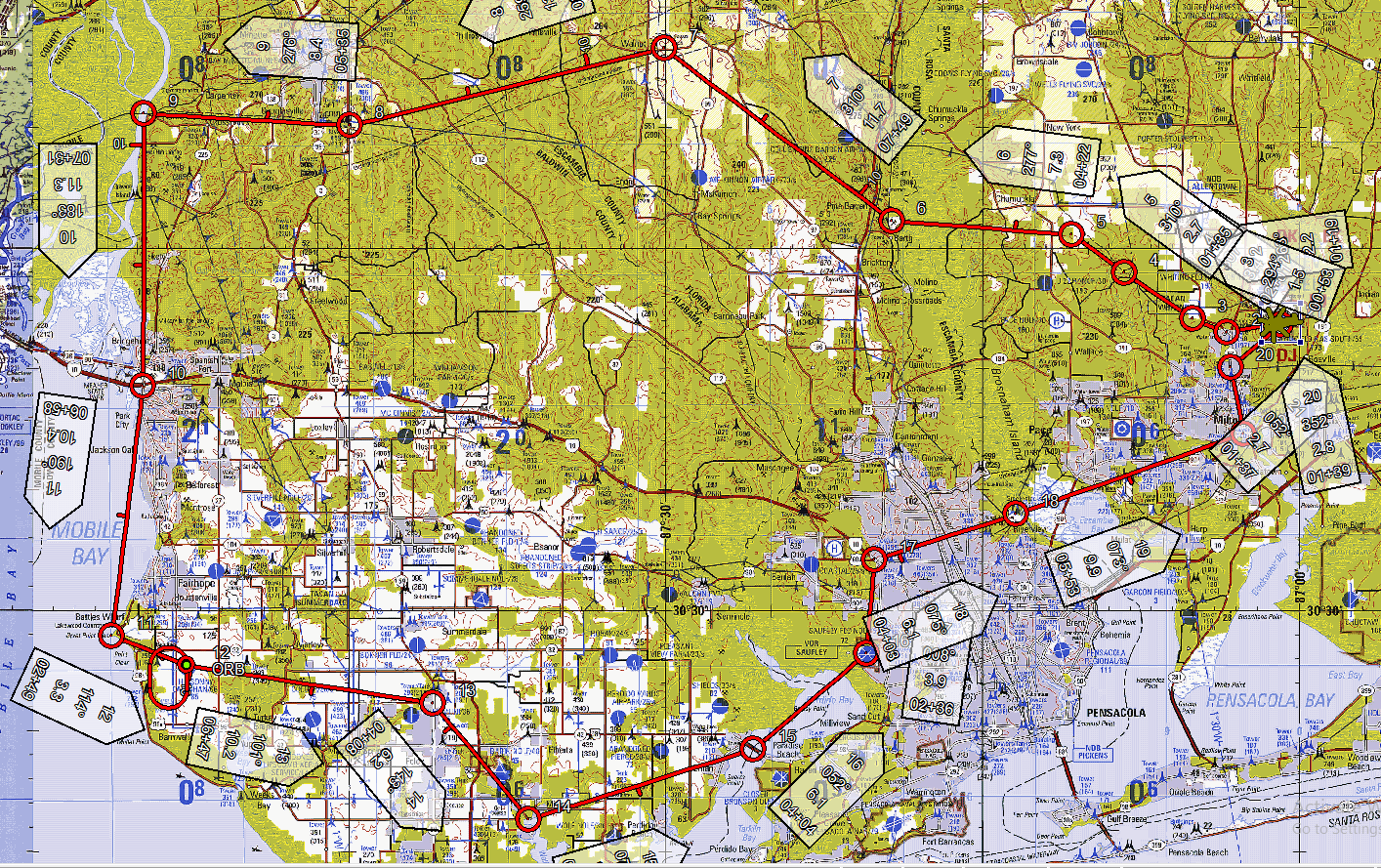 INSERT SCREENSHOT FROM YOUR JMPS Route. 
Remember to contact IP night prior for routing guidance
Use this to brief boundaries, airspace, restricted areas, towers, traffic, birds, powerlines, and LZs
Concept of Operations – OVERVIEW West(Choose ONE)
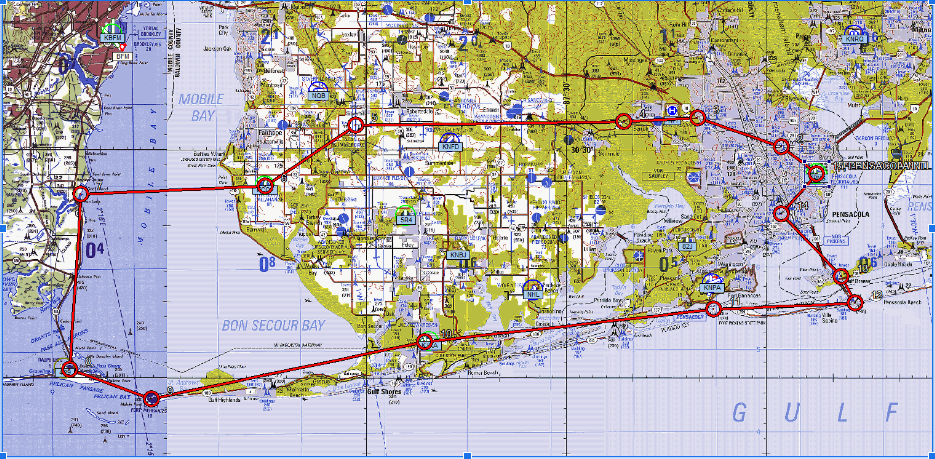 INSERT SCREENSHOT FROM YOUR JMPS Route. 
Remember to contact IP night prior for routing guidance
Use this to brief boundaries, airspace, restricted areas, towers, traffic, birds, powerlines, and LZs
Concept of Operations – OVERVIEW East(Choose ONE)
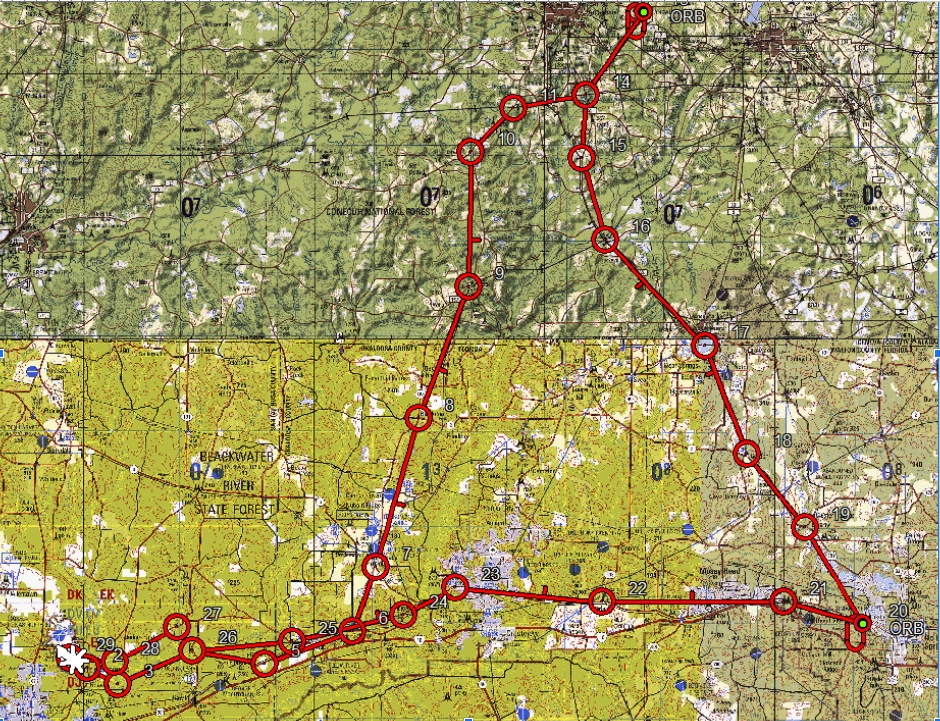 INSERT SCREENSHOT FROM YOUR JMPS Route. 
Remember to contact IP night prior for routing guidance
Use this to brief boundaries, airspace, restricted areas, towers, traffic, birds, powerlines, and LZs
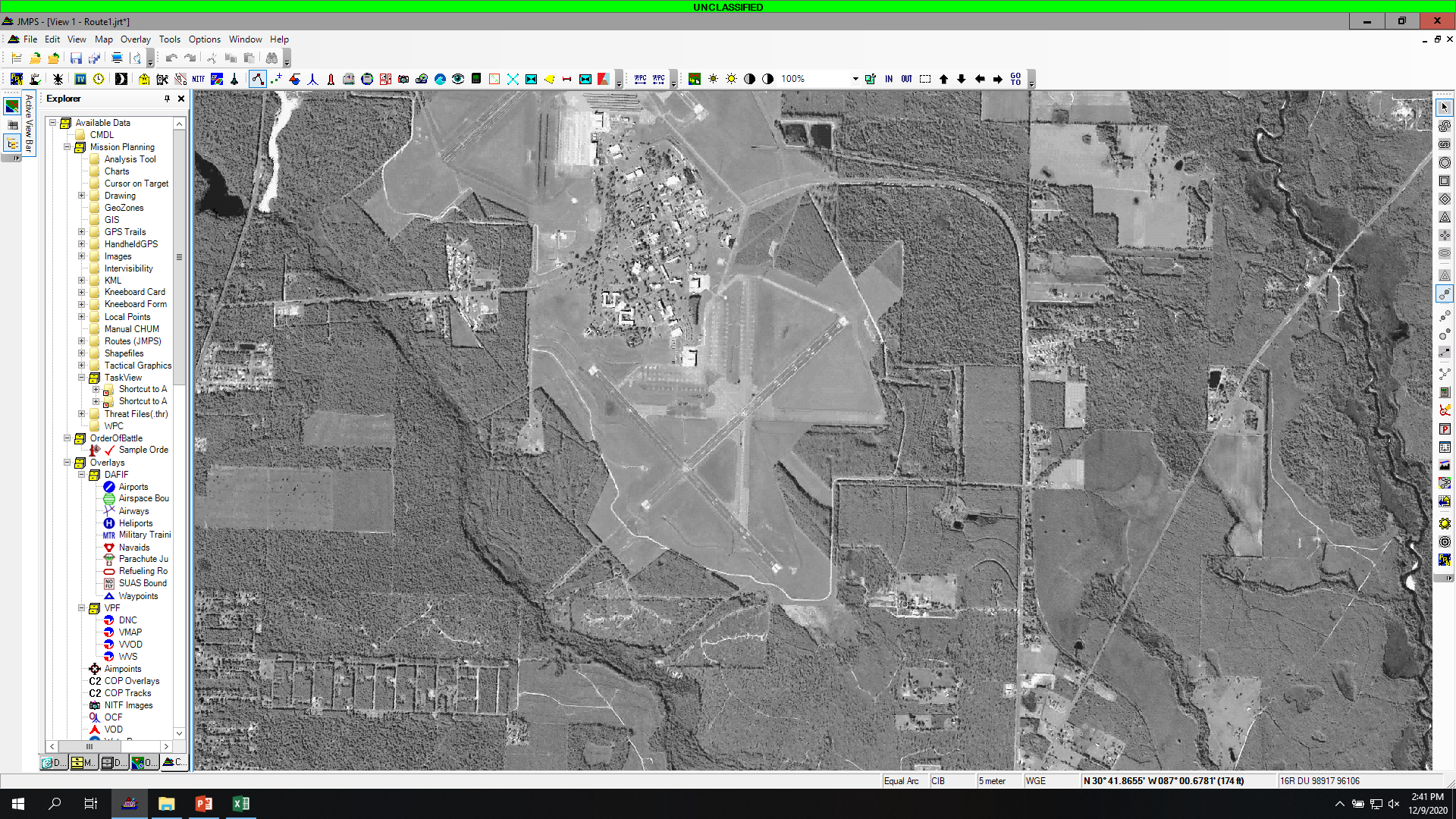 SOUTH WHITING
315
45
90
270
NORTH WHITING AIRSPACE
MAG VAR -2.0
135
225
180
HANGARS
FUEL PITS
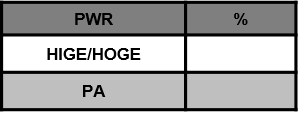 EGRESS 135°
TO ABLE
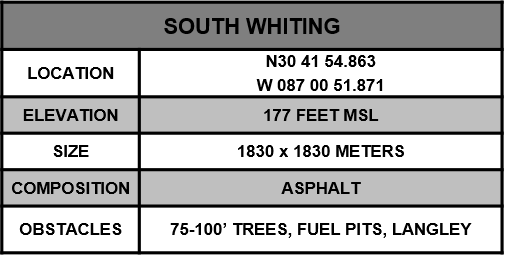 F- Cruise Formation
A- 100KIAS, 900’MSL
L-Normal Lighting
C- BTN 4, 121.95, 0100
O: KNSE, MX Pattern
N: GTN Route
INGRESS 051°
FROM IGOR
Routing
USE YOUR JOG AIR to Brief routing
Use Canned Scenarios for mission overview
Remember to contact IP night prior for routing guidance
LZ DIAGRAM
INSERT LZ Diagram HERE FOR APPROPRIATE DESTINATION AIRFIELD
Be prepared to discuss exactly WHERE you will land
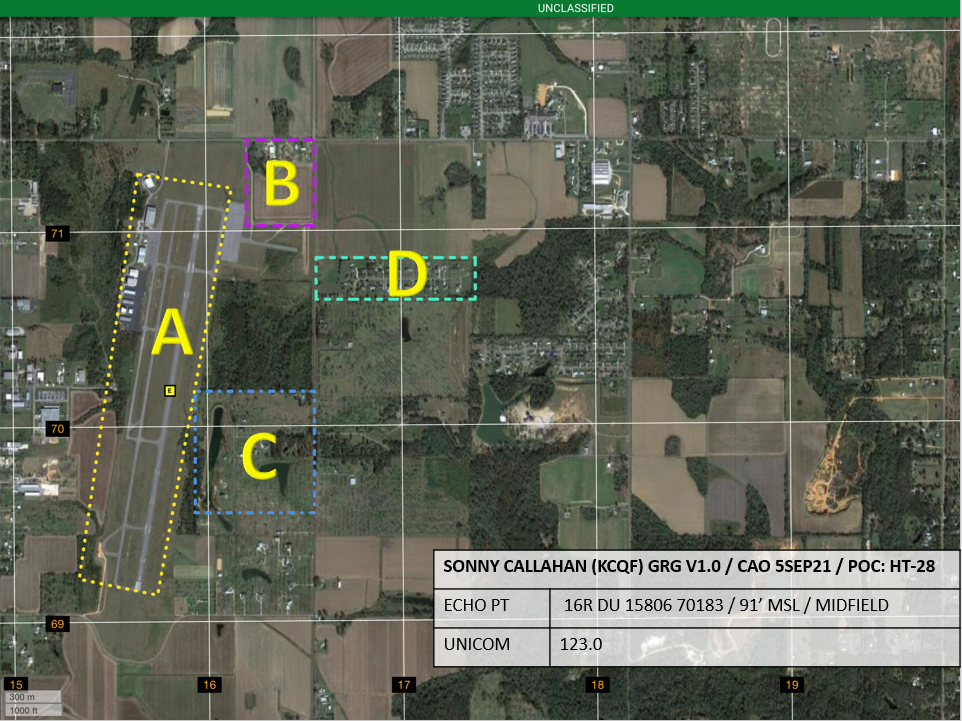 SAMPLE KCQF GRG
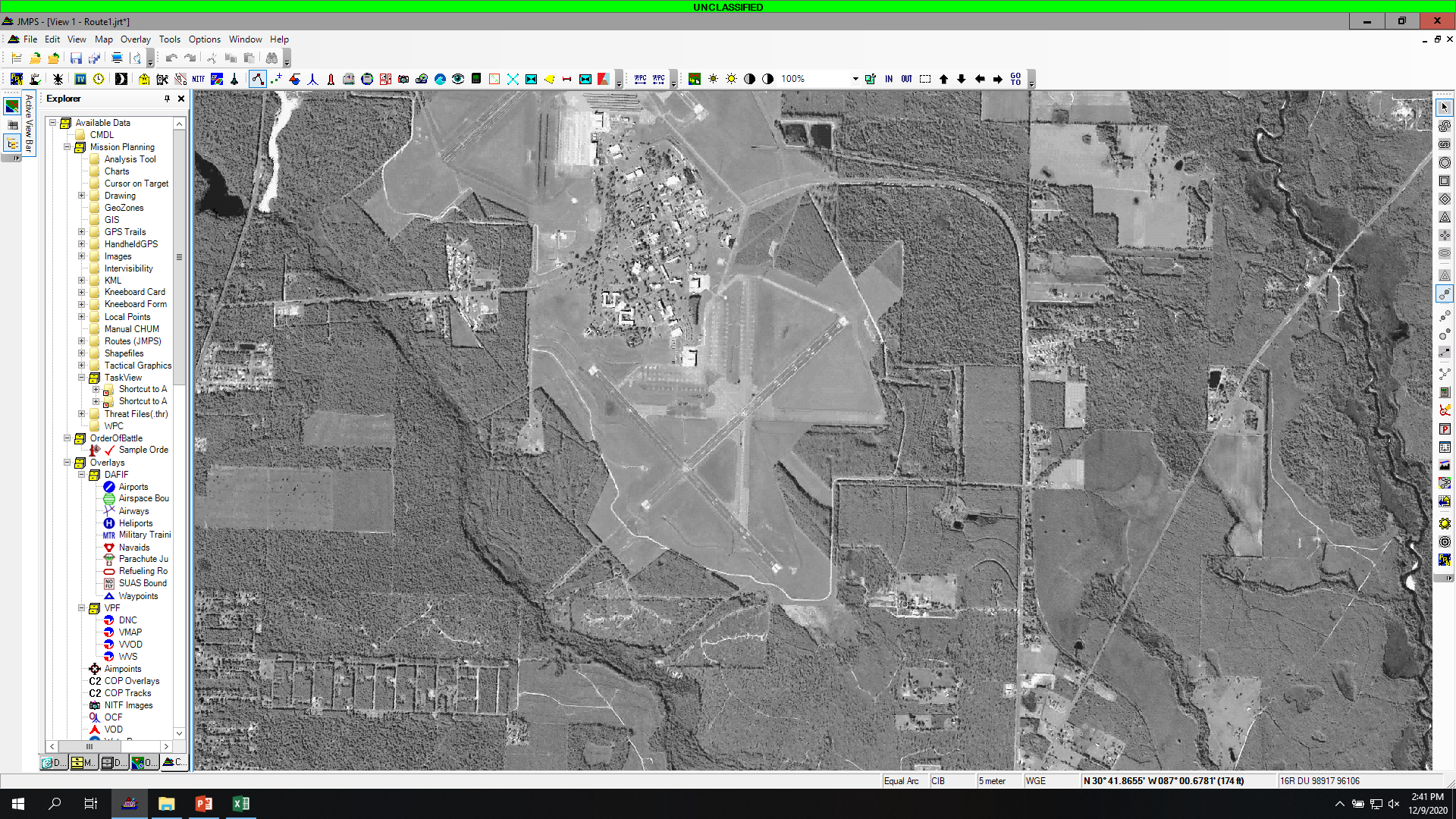 SOUTH WHITING
315
45
90
270
NORTH WHITING AIRSPACE
MAG VAR -2.0
135
225
180
HANGARS
FUEL PITS
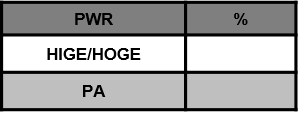 EGRESS 135°
TO ABLE
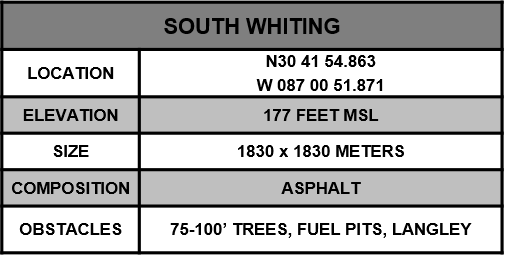 F- Cruise Formation
A- 100KIAS, 900’MSL
L-Normal Lighting
C- BTN 4, 121.95, 0100
O: KNSE, MX Pattern
N: GTN Route
INGRESS 051°
FROM IGOR
ORIENTATION
Time Hack
A/C Assignment
External Callsign / Internal Callsign
Smart Pack Review
Maps Required
Weather
SLAP
SITUATION
Commander’s Intent
MISSION EXECUTION
Overview
Scheme of Maneuvers:
Preflight 
Takeoff
Route
Objective Area
RTB
CONTINGENCIES
ADMIN & LOGISTICS
Flight Duration
Fuel
Mission Fuel / Bingo Fuel
COMMAND AND SIGNAL
Communications/ Radio Procedures
Frequencies / NAVAIDS
Terminate/KIO
SQUAWK
NATOPS by Exception
DUE OUTS
CONTINGENCIES
Emergencies and System Failures
IIMC
Safe Heading
Altitude
Lost Comms
Disorientation Procedures
Ditching / Emergency Landing / Egress
Simulated Emergencies
ORIENTATION
Time Hack
A/C Assignment
External Callsign / Internal Callsign
Smart Pack Review
Maps Required
Weather
SLAP
SITUATION
Commander’s Intent
MISSION EXECUTION
Overview
Scheme of Maneuvers:
Preflight 
Takeoff
Route
Objective Area
RTB
CONTINGENCIES
ADMIN & LOGISTICS
Flight Duration
Fuel
Mission Fuel / Bingo Fuel
COMMAND AND SIGNAL
Communications/ Radio Procedures
Frequencies / NAVAIDS
Terminate/KIO
SQUAWK
NATOPS by Exception
DUE OUTS
ADMIN AND LOGISTICS
Flight Duration
Mission Fuel
___ gal
Bingo Fuel
___ gal from checkpoint ___
Sources of Fuel
Sources of Medical Services (notional)
ORIENTATION
Time Hack
A/C Assignment
External Callsign / Internal Callsign
Smart Pack Review
Maps Required
Weather
SLAP
SITUATION
Commander’s Intent
MISSION EXECUTION
Overview
Scheme of Maneuvers:
Preflight 
Takeoff
Route
Objective Area
RTB
CONTINGENCIES
ADMIN & LOGISTICS
Flight Duration
Fuel
Mission Fuel / Bingo Fuel
COMMAND AND SIGNAL
Communications/ Radio Procedures
Frequencies / NAVAIDS
SQUAWK
NATOPS by Exception
DUE OUTS
23
COMMAND & SIGNAL
Communications
Frequencies
Navaids
ID and Recognition
Squawks
ORIENTATION
Time Hack
A/C Assignment
External Callsign / Internal Callsign
Smart Pack Review
Maps Required
Weather
SLAP
SITUATION
Commander’s Intent
MISSION EXECUTION
Overview
Scheme of Maneuvers:
Preflight 
Takeoff
Route
Objective Area
RTB
CONTINGENCIES
ADMIN & LOGISTICS
Flight Duration
Fuel
Mission Fuel / Bingo Fuel
COMMAND AND SIGNAL
Communications/ Radio Procedures
Frequencies / NAVAIDS
SQUAWK
NATOPS by Exception
DUE OUTS
25
NATOPS By Exception
Weight and Balance
Flight Publications Required
NOTAMs
Emergencies
Dynamic Rollover
PAC/PNAC Responsibilities
Control Change
Lookout Doctrine
Instrument/Night Flight
Safety of flight. PNAC will monitor performance instruments, question anything exceeding the following parameters, and be prepared to assume the controls:
AOB > 30
Rate of climb/descent > 1,000 FPM
Airspeed errors by 10 KIAS
Heading errors by 100
Altitude errors > 100ft
Vertigo/disorientation
NVG Brief
SLAP DATA
NVG PREFLIGHT
GOGGLE/DEGOGGLE PROCEDURES
INTERNAL/EXTERNAL AIRCRAFT LIGHTING
RADALT
HAZARDS
LZ OPERATIONS
NVG EMERGENCIES
Due Outs
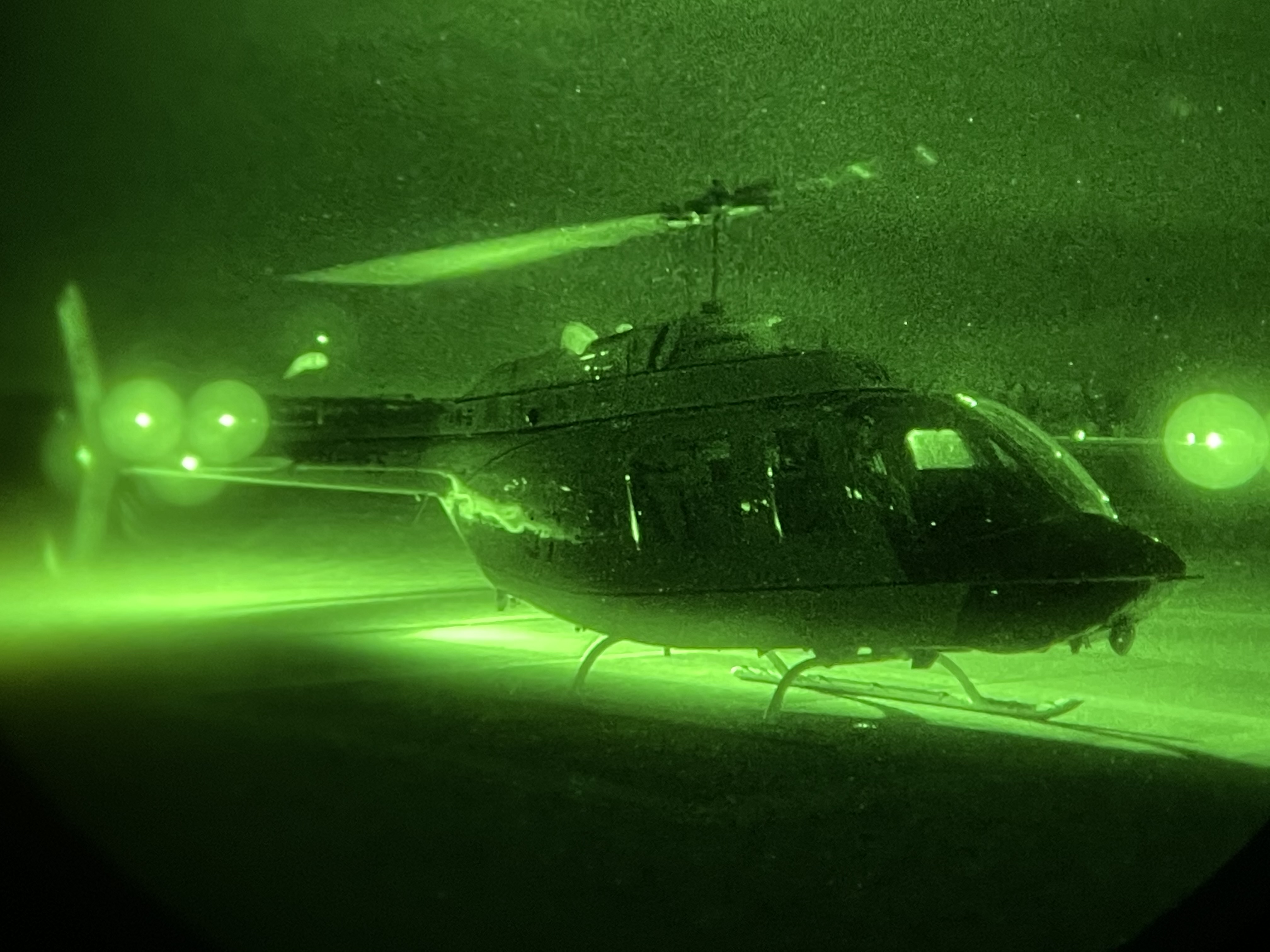